AIDSACTIONBALTIMORETOWN HALLCOVID-19VACCINE & CROI UPDATE
AIDS ACTION BALTIMORE
Lynda Dee
   MARCH 31, 2021
AAB Town Hall
COVID-19 Epidemiology-Who gets COVID-19 
COVID-19 Vaccines, Variants and Duration
COVID-19 Prevention-Passive Immunotherapy
CROI COVID-19 Treatment
COVID-19 Advocacy
CROI HIV Prevention
CROI HIV Treatment
AAB Town Hall
COVID-19: Who gets COVID-19; over 3 Mil studied
Black/African American: Highest deaths and HIV rates
Native American/Alaskan: 2nd in death rate
Hispanic/Latinx: 3rd in death rate and higher HIV rates
Native Hawaiian/Pacific Islander: 4th in death rate 
White: 5th in death rate: Lower HIV rates
White People with HIV: Lower COVID rates
Asian: Lowest death rate
AAB Town Hall
COVID-19 Vaccines: Pfizer (n= 44,000)
FDA Emergency Use Authorization (EUA) 12-10-20
2 doses, 3 weeks apart; storage 36-36 degrees below zero
97% Efficacy: Symptomatic COVID-19; 100% in 12-15
90% in the real world; 2 weeks after second dose 
Effective against asymptomatic COVID-19 and transmissibility
Side Effects: ISRs, fatigue, headache, muscle pain, nausea most common; chills fever, joint pain less common; anaphylactic shock least common, but most serious
All side effects worse after second dose; worse if 64 and younger
AAB Town Hall
COVID-19 Vaccines: Moderna (n= 30,000)
FDA Emergency Use Authorization (EUA) 12-17-20
2 doses 4 weeks apart; storage: 4 degrees below zero
96% efficacy in <65; 86% in >65
2 Weeks after second dose
Effective against asymptomatic COVID-19 and transmissibility
Side Effects: ISRs, fatigue, headache, muscle pain, nausea most common; chills fever, joint pain less common; anaphylactic shock least common, but most serious
All side effects worse after second dose; worse if 64 and younger
AAB Town Hall
COVID-19 Vaccines: J & J (n= 45,000)
FDA EUA: 2-27-21
One dose; no storage, transportation or cold chain issues
Trials conducted in US, Argentina, Brazil, Chile, Colombia, Mexico, Peru and South Africa
Efficacy: 72% US, 66% Latin America, 57% South Africa, overall efficacy: 66%; no hospitalizations or deaths in any country
Side Effects: ISRs, fatigue, headache, muscle pain most common; fever, joint pain, diarrhea less common; rash, swollen lymph nodes least common; blood clots???
AAB Town Hall
COVID-19 Vaccines: Novavax (MD) (n= 15,000)
No EUA filing yet; data not yet FDA reviewed
2 doses; no storage, transportation or cold chain issues
Trials conducted in UK, AU, South Africa, US, Mexico
Efficacy: 96% in original version of virus with no variants; 86% with United Kingdom variant and 55% with South African variant
Side Effects: ISRs, fever, headache, most common; joint pain, fatigue less common
Side effect reports are incomplete: Blood clots?
AAB Town Hall
COVID-19 Vaccines: AstraZeneca/Oxford
No US EUA filing yet; data not yet FDA reviewed
EAU in many European countries; one of Europe’s main options
Mired in controversies; temporary holds in many countries
Dosage mistake: 1 full dose, one half dose; half dose was better?
Transverse myelitis (MS), rare inflammation of the spinal cord?
Blood clots?
Discrepancy with efficacy results?
Failure to cooperate with the NIH; DSMB called them out publicly
Very serious credibility issues
AAB Town Hall
COVID-19 Variants, UK, Brazil, SA, CA, NY
All viruses mutate to survive, creating what is known as variants/mutations/mistakes; similar to HIV resistance
The more COVID-19 spreads unchecked, the more it mutates; the more it mutates, the more variants appear
Variants may develop quickly in immunosuppressed
Variants also develop in combinations
The more we test for variants, the more we will find
New examples: New York and California
AAB Town Hall
COVID-19 Variants, UK, Brazil, SA, CA, NY
UK, Brazil, SA variants make COVID-19 more infectious and more deadly
So far, it appears that the Pfizer, Moderna and J&J vaccines remain effective against these variants
Variants may require additional vaccinations like the flu
The search is on for a universal corona vaccine
May be easier with Pfizer and Moderna vaccines
AAB Town Hall
COVID-19 Vaccine Duration
How long will current vaccines be effective?
6 months – 1 year???
Will COVID-19 require annual vaccines like the flu?
All these questions are still being studied
AAB Town Hall
COVID-19 Prevention-Passive Immunotherapy
Phase 3 Casrivimab (cas)+imdevimab (imdev) cocktail
Prevention from infected household members
Symptomatic vs asymptomatic 
SubQ injection; 223/186 for 29 days
Prevented symptomatic infection, reduced asymptomatic infection, decreased viral load and RNA detection duration
AAB Town Hall
COVID-19 Prevention and Treatment: Bamlanivimab
One IV dose prevents morbidity, mortality & infection in nursing homes
Phase 3, mild/moderate disease, within 3 days of diagnosis
Patients who got COVID had a lower viral load and cleared it faster
Mild or worse COVID patients also did better: 8.7% vs 17.8%
No deaths on treatment vs 5 deaths in the placebo arm
Well tolerated with balanced side effects in each arm
AAB Town Hall
COVID-19 Treatment: Bamlanivimab + Etesevimab
Ambulatory patients, 1 IV infusion
Phase 3, mild/moderate disease, within 3 days of diagnosis
12 and older at risk for developing severe COVID-19: cancer, kidney disease, COPD, Down Syndrome, heart disease, immunocompromised, obese, pregnant, sickle cell, smokers, Type 2 diabetes
70% reduction in hospitalization, decreased viral load and symptoms
No deaths due to any cause; 10 deaths in the placebo arm
Confirms EUA results of 71% decreased hospitalizations
AAB Town Hall
COVID-19 Treatment: Molnupiravir
Oral drug for treatment, prophylaxis and prevention of transmission
Phase 2a dose ranging study; Phase 2/3 studies continue
Study: Non-hospitalized adults; can also be used in hospital
Viral negativity within 5 days: 0/47 vs. 6/25 in placebo group
No safety signals thus far
AAB Town Hall
COVID-19 Treatment: Convalescent Plasma (IV)
Hospitalized patients in the Netherlands, within 14 days
No effect on survival or disease course in severe COVID
No virologic or immunologic effect in severe disease 
DSMB stopped the study; should be initiated ASAP
New study planned in outpatients at high risk for severe illness, dosed within 7 days of their first symptoms
Inexpensive therapy
AAB Town Hall
COVID-19 Advocacy: AAB Letter to Governor Hogan; copy to Mayor and BCHD Commissioner
PWH be included in eligibility category 1C; strong new evidence that PWH are at increased risk of severe illness from COVID-19
Hospitalization requirement be reversed
Policy deprioritizing vaccine distribution hospitals be reversed
New community engagement strategies be employed to address vaccine hesitancy and access for the people most at risk for COVID-19 transmission and severe illness and death
No further public health restrictions relaxed until warranted by scientific evidence
AAB Town Hall
HIV Prevention: Who Gets HIV
CDC Lifetime Risk of HIV Highest Risk of HIV Diagnosis in MSM
1 in 6 MSM will be diagnosed with HIV
1 in 2 African-American MSM
1 in 4 Latino American MSM
1 in 11 white MSM
AAB Town Hall
HIV Prevention: Cabotegravir
CABO is more effective than daily Truvada (99%) 
MSM, trans women and cisgender women
4.1 infections with CABO; 12.2 infections with Truvada
Better adherence; IM dosing every 2 months
No FDA NDA yet filed for prevention, first half of 2021?
AAB Town Hall
HIV Prevention: Oral islatravir (ISL)
Phase 1b dose ranging study
Lasts for 1 month
Favorable resistance profile
Phase 3 dose determined
Further prevention studies planned
AAB Town Hall
HIV Prevention: Islatravir (ISL) Implants
Oral islatravir for prevention is in Phase 1b
Islatravir implants are in Phase 1; lasts for 1 year
Works well in women and men
Side effects are mild to moderate, not dose related
Further studies planned
AAB Town Hall
HIV Prevention: Lenacapavir
Preclinical study (NHPs) to determine dose
SubQ dosing study (abdomen injections)
Lasts 6 months
Favorable resistance profile
Clinical studies planned
AAB Town Hall
HIV Treatment: Cabenuva Long-Acting (LA)
Cabotegravir + Rilpivirine; once a month; FDA approved 1-21-21
IM dosing study; 2 month dosing in new CROI study
2 month dosing pending with the FDA
More frequent provider appointments for administration
Side effects: Pain, redness or swelling. Other adverse events, including fever, fatigue, headache, and muscle pain, nausea, sleep disorders, dizziness and rash, are less common
AAB Town Hall
HIV Treatment: MK 8507
New oral NNRTI drug; resistance study
Favorable resistance profile
Once weekly dosing, better adherence?
Further treatment studies planned 
Combination studies with islatravir
AAB Town Hall
HIV Treatment: Islatravir + MK 8507
90% effective against NRTI and NNRTI resistance
Phase 2 dose ranging study
Oral, once weekly dosing
Well tolerated with no study discontinuations
High efficacy, better adherence?
Further treatment studies planned
AAB Town Hall
HIV Treatment: Lenacapavir
Phase 2/3 study: Heavily pre-treated patients
No overlapping resistance with other ARVs
SubQ dosing study; lasts 6 months
Well tolerated with no study discontinuations
High rates of viral suppression with OBR
Further treatment studies planned
AAB Town Hall
HIV Treatment: Rukobia; FDA approved July 2020
Attachment inhibitor: Heavily pre-treated patients
Temsavir prodrug purchased from BMS
No correlation between other gp 120 envelope resistant drugs
Fostemavir is still susceptible to ibalizumab and maraviroc
No meaningful drop in susceptibility or cross resistance
Further treatment studies planned
AAB Town Hall
HIV Treatment: GSK3640254 (GSK’254) 
Phase 2b maturation inhibitor
New maturation inhibitor
Compared to GSK3532795 (GSK’795)
Active against numerous HIV sub-types
Further treatment studies planned
AAB Town Hall
Next Town Hall Zoom Meeting
Wednesday, June 30, 2021
Time: 6:30 to 7:30 PM
Town Hall
THANK YOU
Baltimore City Health Department
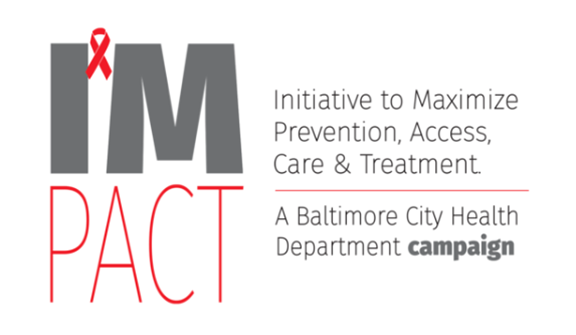 AAB Town Hall
THANK YOU

Jeffrey Grabelle

Ali Moody

Falina Laron